Introduction to MS Dynamics NAV XXVIII.(Reservastions-basics)
Ing.J.Skorkovský,CSc. 
MASARYK UNIVERSITY BRNO, Czech Republic 
Faculty of economics and business administration 
Department of corporate economy
Reservation-benefits
Required items are not used for different operations (unexpected sales or consumption in production)
Due date performance is higher because either production managers of salesperson have in the right time exactly what they need.
Reservations
Sales Order.
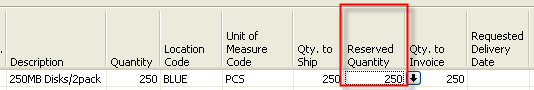 Reservation entries
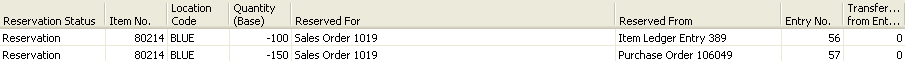 Item card
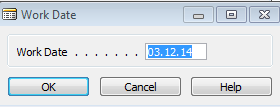 Item card-Planning tab
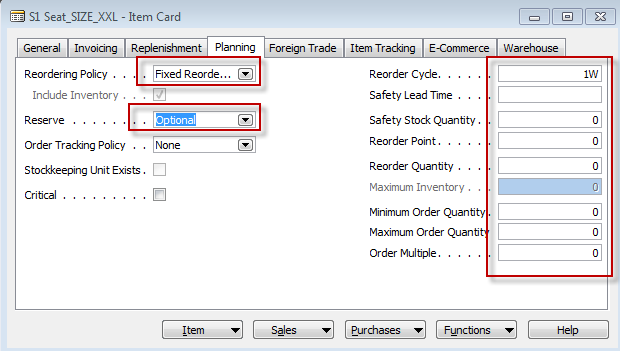 Purchase Order 1 and 2
Purchase Order header 1 (was delivered 3.12.2014)
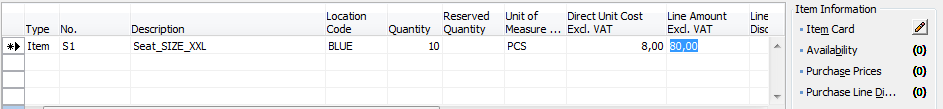 F11
Purchase Order header 2 (will be delivered 5.12.2014)
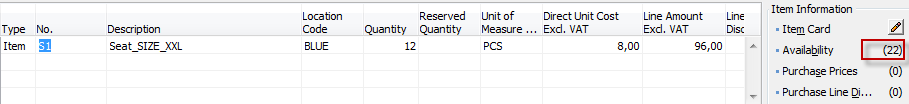 time
3.12.
Inventory
10.12. SO 
Date of Delivery
5.12. 
PO Planned Receipt
Reservations (SO-PO)
Sales Order header (Shipment planned to 10.12.2014)
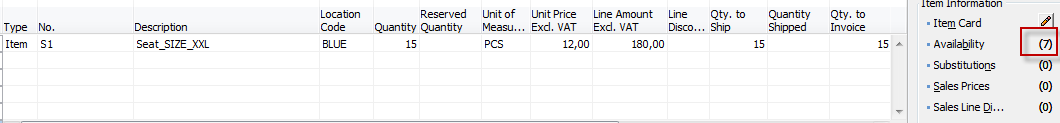 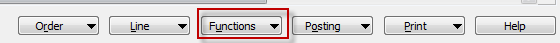 10 (stock) + 12(PO) =22 and 22-15 (SO)=7
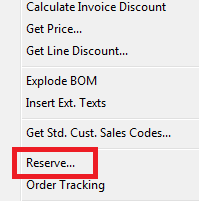 Reservations (SO-PO)
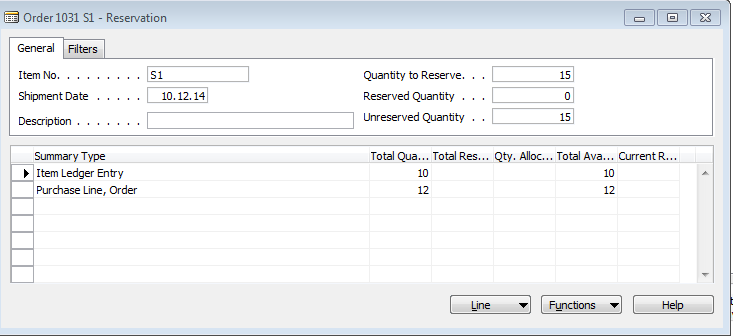 Before reservation
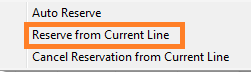 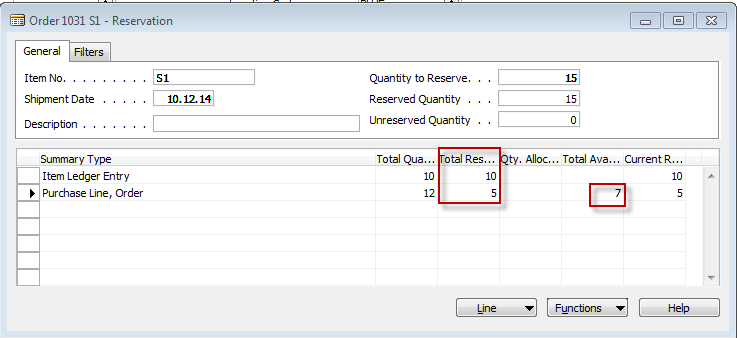 After reservation
SO and reservation entries
Sales Order header (Shipment planned to 10.12.2014)
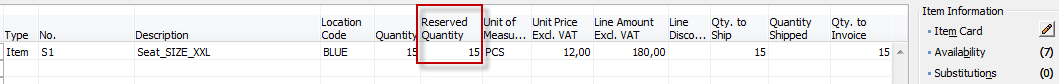 Drill down to reservation entry (F6)
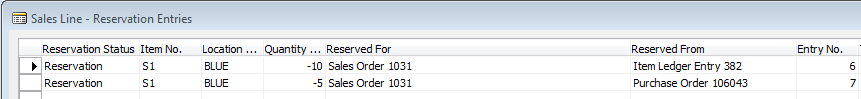 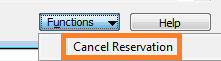 You can cancel reservation from entries
Cancel of the reservation
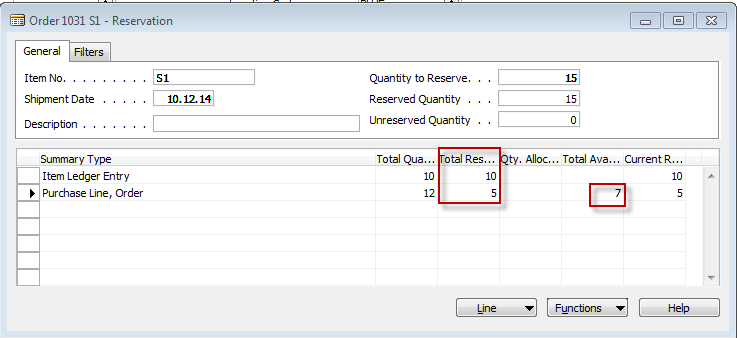 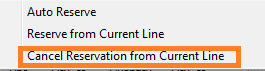 You can cancel reservation from reservation window
Reservation-Requisition worksheet
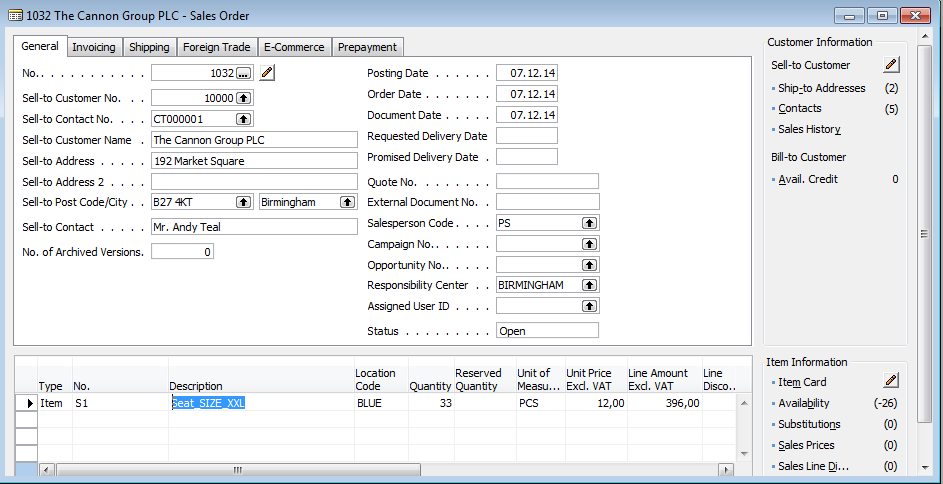 RQ Worksheet
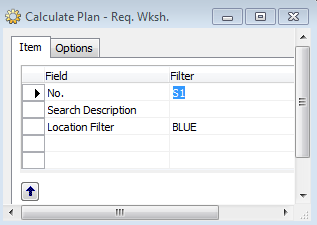 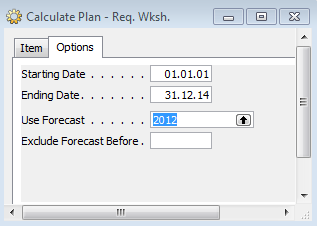 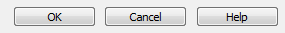 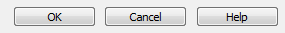 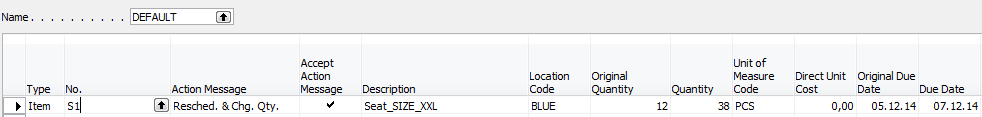 Inventory=10, Sales Order total = 48=15 (SO1) + 33 (SO2), Purchase Order =12
Suggested quantity = 48 – 10=38
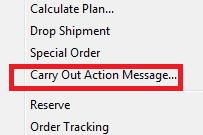 Calculations
System rewriten current Purchase Order from Current Qty=12 and  Reservation Quantity=5 to the new document where Qty=38 and Reservation Quantity=5 in order to block (reserve) items for SO1 as it was created before.  
38 on a new PO + 10 (inventory) – 15 (SO1) = 33, which was suggested in order to cover fully SO2 (33 items ordered)
See next slide
New Purchase Order
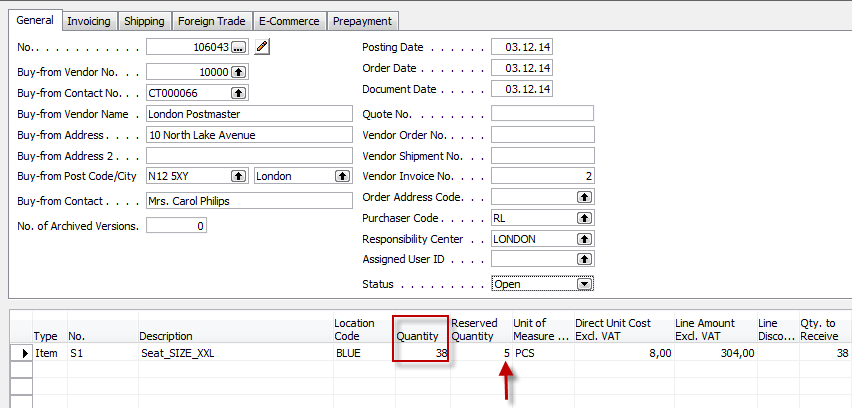 Order tracking
From PO->button function you will get to Order tracking functionality  and…
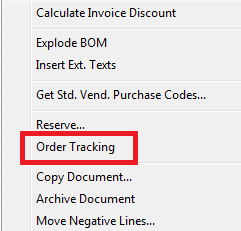 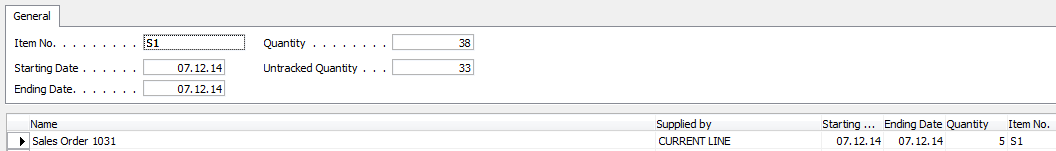 Purchase
Order
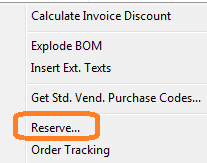 See next slide
S1    38  5
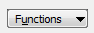 Reservation from PO
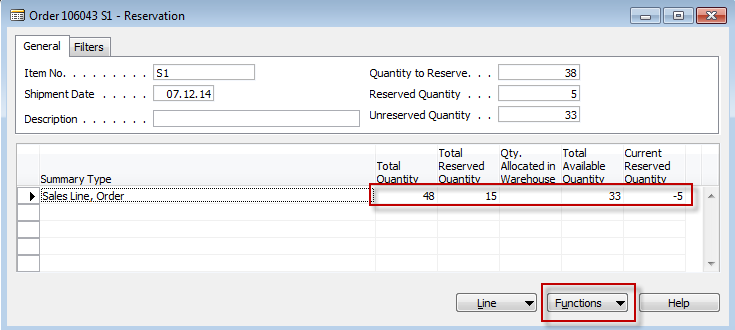 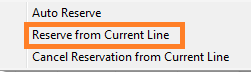 Reservation from PO
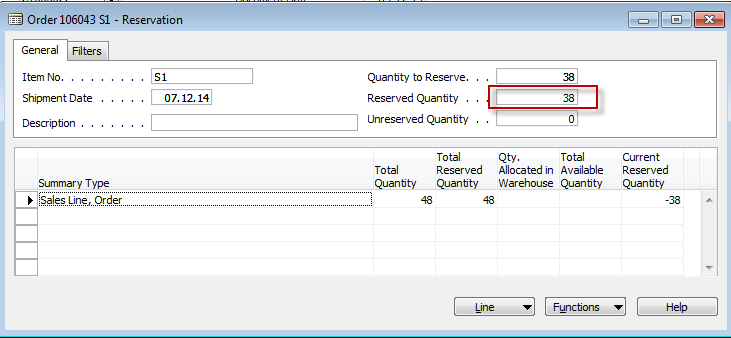 Sales Order 2  header
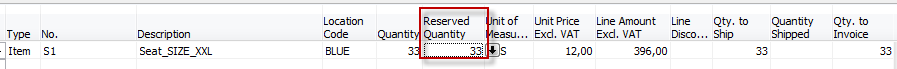 Přihlásit se































 Používáte-li nástroj pro čtení obrazovky, vypněte Dynamické vyhledávání Google kliknutím sem. 


















Internet

Obrázky

Videa

Zprávy

Nákupy
Více









Vyhledávací nástroje
Bezpečné vyhledávání


















































































































































































































 


















Výsledky hledání


































































































































































































































































































































































































































































































































































































































































































































































































































































































































































































































I

































































































































































































































































































































































































































































































































































































































































































































































































































































































































































































































































































































































































  

 

 























RemixYourHealth Workout Series: The Show Stopper | RemixYourHealth


remixyourhealth.com-940 × 400-Vyhledávání pomocí obrázku
So two weeks ago I introduced you to the ridiculousness that was “The Shredder” workout. Did you try it? How'd it go? If you made it to the end of the ...


Navštívit stránku Zobrazit obrázek 

 

 



Související obrázky:

Zobrazit další
Na obrázky se mohou vztahovat autorská práva.-Odeslat zpětnou vazbu
















Not Dead Yet Radio | Podcast featuring Tommy Bateman & Alex Corolla


www.notdeadyetradio.com-447 × 280-Vyhledávání pomocí obrázku
Tommy starts the show off in an unusual fashion. He announces the show is ending. The time he puts in isn't worth the “rewards” he's getting.


Navštívit stránku Zobrazit obrázek 

 

 



Související obrázky:


Zobrazit další
Na obrázky se mohou vztahovat autorská práva.-Odeslat zpětnou vazbu
















G4 Cancels 'Attack of the Show,' 'X-Play' - Hollywood Reporter


www.hollywoodreporter.com-565 × 318-Vyhledávání pomocí obrázku
Attack of the Show Logo (2) - H 2012


Navštívit stránku Zobrazit obrázek 

 

 



Související obrázky:

Zobrazit další
Na obrázky se mohou vztahovat autorská práva.-Odeslat zpětnou vazbu
End of the section XXVIII.
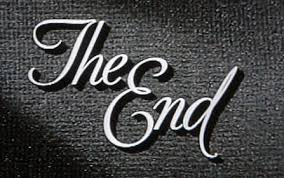